LÍNEA DE EDIFICACIÓN Y ESTRUCTURAS
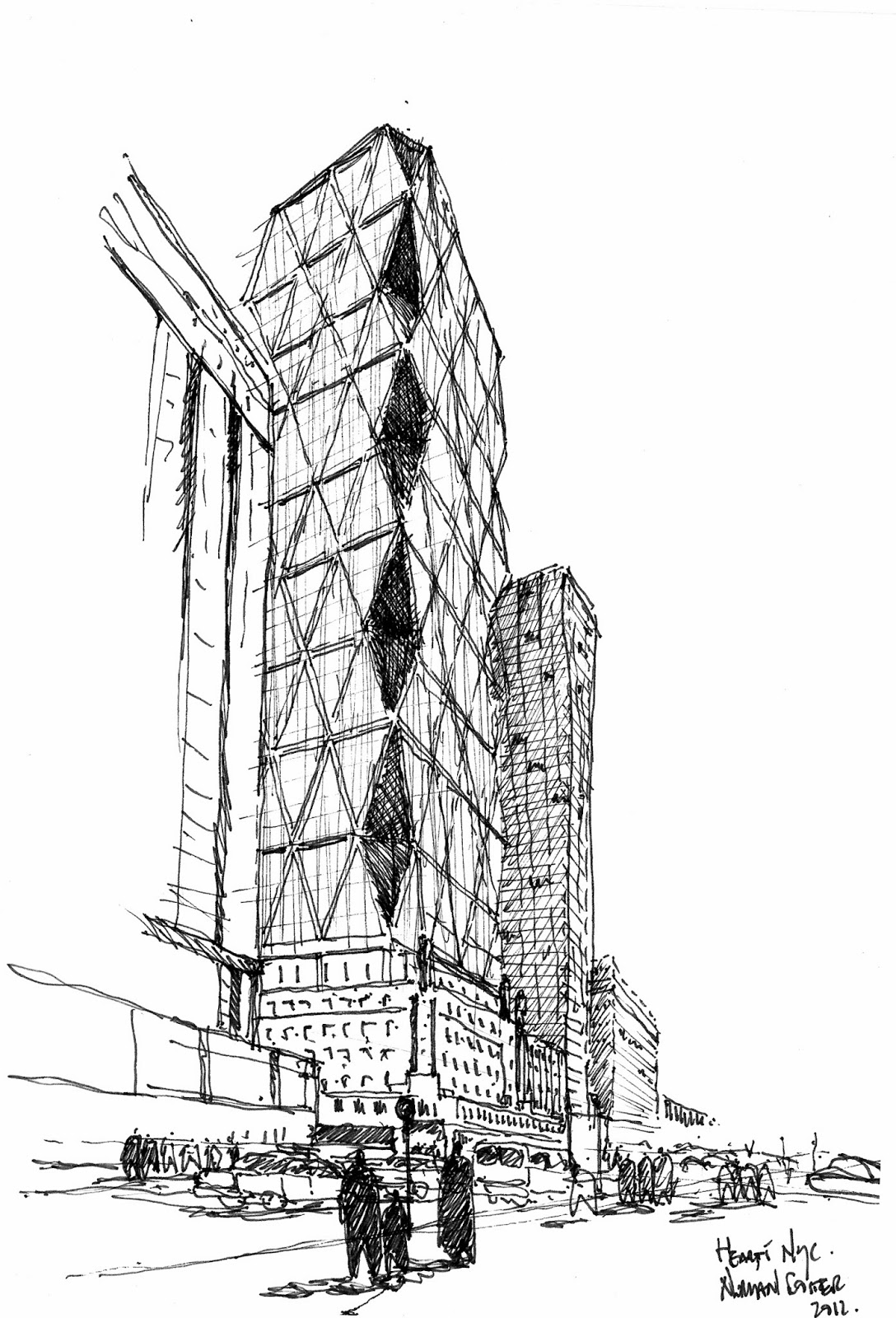 MATEMATICA | EDIFICACION | ESTRUCTURAS
ABSTRACT
Se orienta a capacitar al estudiante con herramientas teóricas básicas para la comprensión y evaluación metódica de modelos físico matemáticos representativos de las distintas tipologías estructurales de materialidad heterogénea y su comportamiento sismorresistente. De lo anterior, en consecuencia, la asignatura enseña a comprender el comportamiento de modelos estructurales en base a diafragmas horizontales rígidos y combinados o mixtos con flexibles, de uno y dos niveles y materialidad heterogénea.

OBJETIVO HABILITANTE
Definir el modelo estructural del proyecto, desarrollar criterios constructivos del proyecto y conocer modelos y tipologías estructurales.
Manejar análisis técnico de proyectos y conocer repertorio de materialidades y sistemas constructivos asociados.
ESTRUCTURAS V
IMAGEN O DOCUMENTO DE PROYECTO
EJERCICIO DE SALIDA
APLICACIÓN Y EVALUACIÓN TORSIONAL DE MODELOS ESTRUCTURALES CON DIAFRAGMAS RIGIDOS REFERIDOS AL TALLER
IMAGEN O DOCUMENTO PRINCIPAL
IMAGEN O DOCUMENTO SECUNDARIO
IMAGEN O DOCUMENTO SECUNDARIO
IMAGEN O DOCUMENTO SIGNIFICATIVO